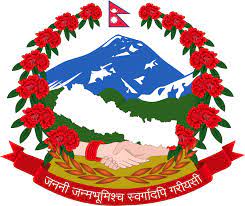 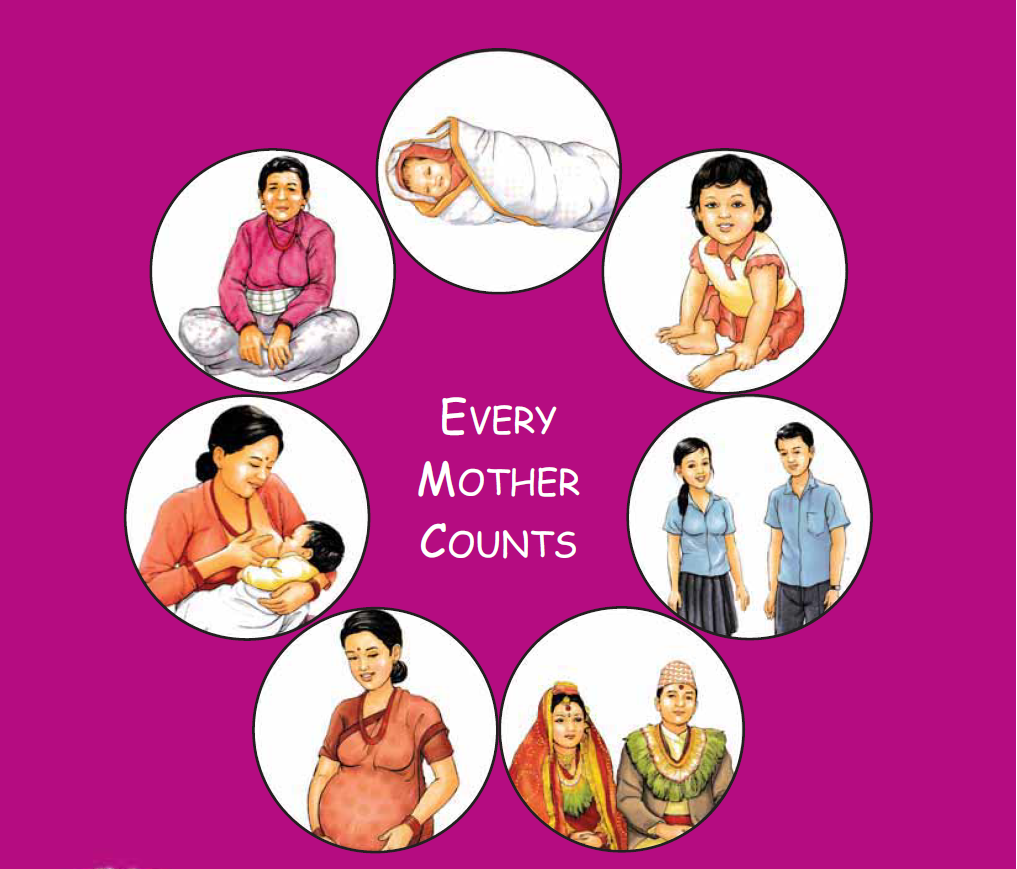 Maternal and Perinatal Death Surveillance and Response [MPDSR]- Objectives and Session Plan-
Every Mother and Child Counts
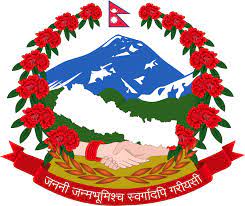 नेपाल सरकार
स्वास्थ्य तथा जनसंख्या मंत्रालय
स्वास्थ्य सेवा विभाग
परिवार कल्याण महाशाखा
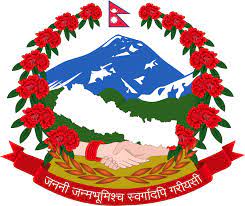 Goal of this orientation
After the training, the participants will understand 
The rationale and process of MPDSR and 
Be able to functionalize the MPDSR process effectively in the hospitals.
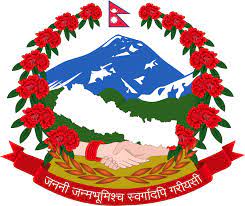 Objectives of this orientation
After the training, the participants will be able to:
Describe the background, rationale and process of hospital based MPDSR,
Complete the Maternal Death Review (MDR) and Perinatal Death Review (PDR) forms correctly,
Review the MDR and PDR forms, identify the cause and avoidable factors of the maternal and perinatal deaths and
Formulate, implement and monitor action plan for appropriate response and
Report maternal and perinatal deaths in web-based system
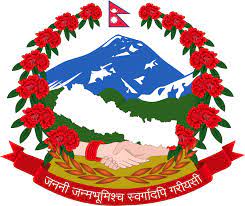 Session outline for orientation program
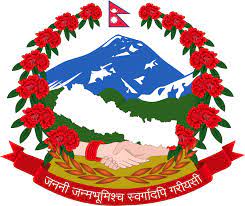 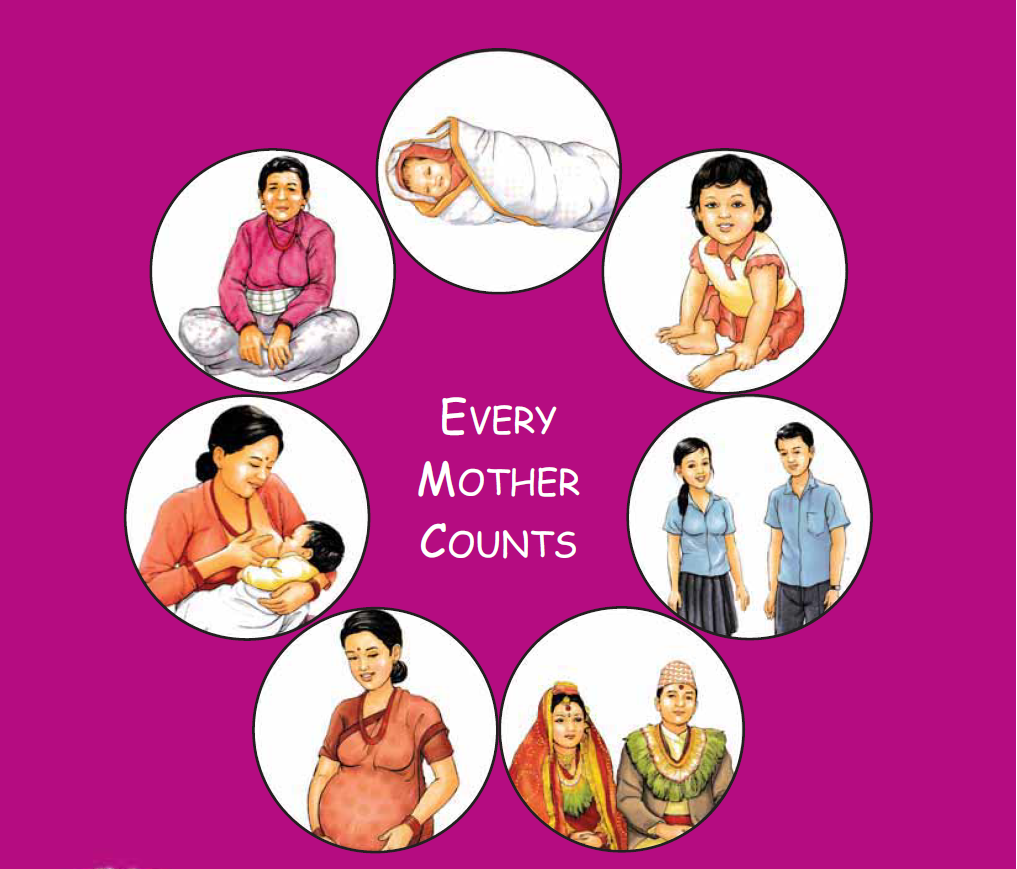 नेपाल सरकार
स्वास्थ्य तथा जनसंख्या मंत्रालय
स्वास्थ्य सेवा विभाग
परिवार कल्याण महाशाखा
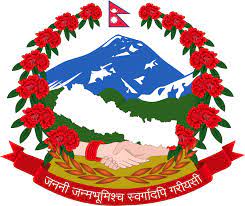 Every Mother and Child Counts